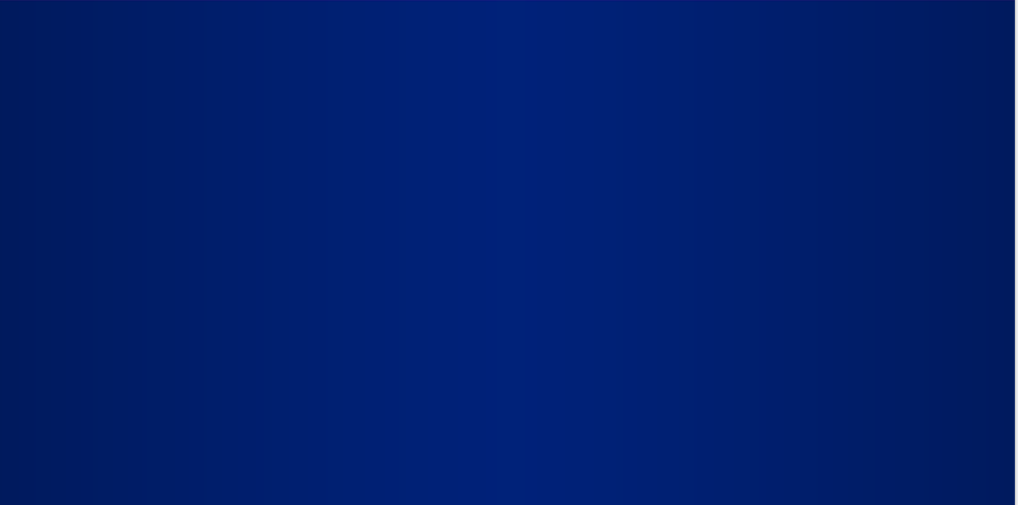 SB 21-181
Health Equity Report
Presented by: Sheila Davis, MD, MS
Director, Office of Health Equity
Colorado Department of Public Health and Environment
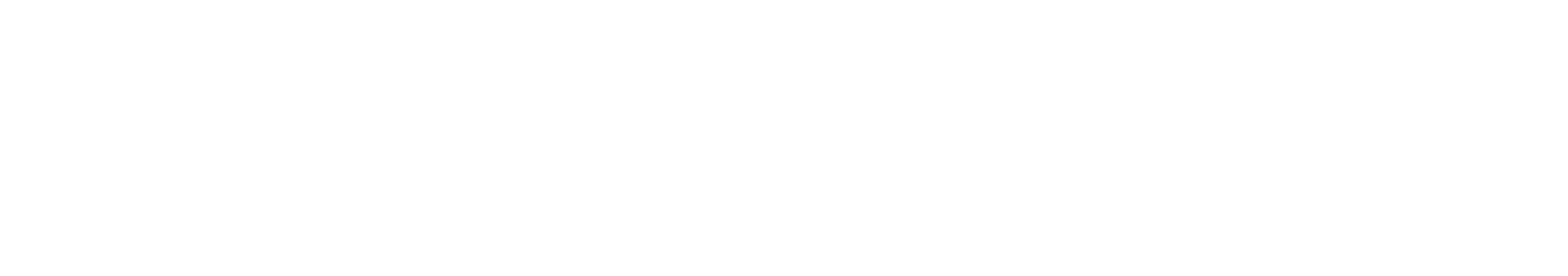 [Speaker Notes: Good Afternoon.
Thanks for the invitation. I am Dr. Sheila Davis, Director of the Office of Health Equity for the Colorado Department of Public Health and the Environment. I will share the priorities of the Office with you this afternoon.]
CDPHE’s dedication to equity
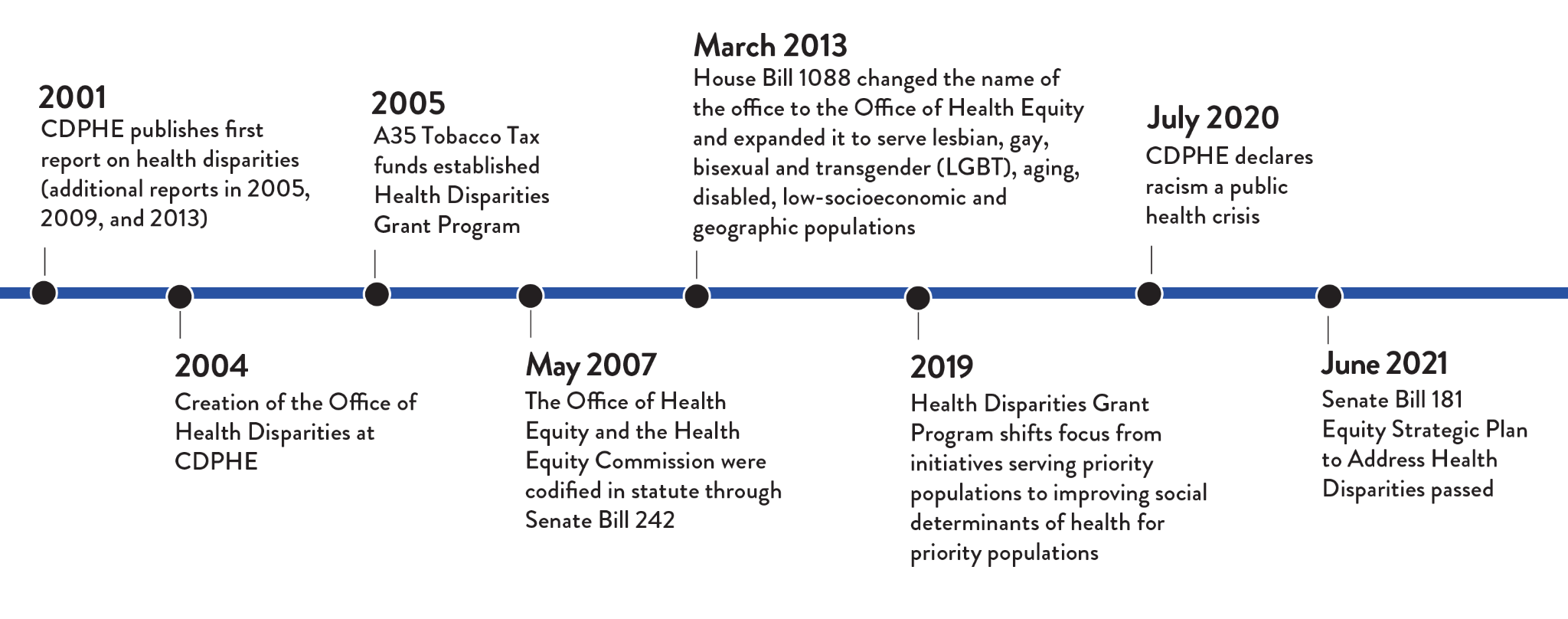 [Speaker Notes: I would like to begin with a history of the Office.]
Racism is a public health crisis
CDPHE declared racism a public health crisis in July 2020.
These declarations are an important first step in the movement to advance racial equity and justice and must be followed by allocation of resources and strategic action. 
Public health's responsibility to address racism includes reshaping statewide discourse and agendas so that we all actively engage in racial justice work. 
CDPHE acknowledges that social, economic, and environmental inequities result in negative health outcomes and have a greater impact than individual choices. 
By changing policies and practices we can reduce disparities and help improve opportunities for all Coloradans.
[Speaker Notes: In the last 5 years, public health has come a long way in naming racism, rather than “race”, as a risk factor and declaring racism as a crisis. CDPHE declared racism a public health crisis in July 2020, and as of August 2021, these declarations have been made in 37 states. They are an important step in advancing equity and racial justice but must also be followed by action. This presentation and our health equity reports are a step toward reshaping statewide discourse and moving the conversation and agenda upstream to social, economic, and environmental forces shaping health as we know they have a greater impact than individual choices. This declaration was an acknowledgment that by changing the policies and practices that drive these forces, we can advance equity, reduce disparities, and help improve opportunities for all Coloradans.]
SB21-181 - Equity Strategic Plan to Address Health Disparities
Health Disparities and Community Grant Program (HDCGP)
Health equity report(s) and strategic planning process
Health Equity Commission representation (HEC)
Provides additional funds for community grants to positively affect social determinants of health and close disparities.
Requires reports of inequities faced by BIPOC (published by 7/2022), aging, people with disabilities, LGBTQ+, economically disadvantaged, and rural populations.
Reports will inform an equity strategic planning process that must begin by 7/2022.
Adds additional Executive Directors of state agencies to the HEC.
Requires all agencies represented on the HEC to develop a plan to address inequities in social determinants of health relevant to their agency.
State agencies represented on HEC
Conceptual framework for the reports
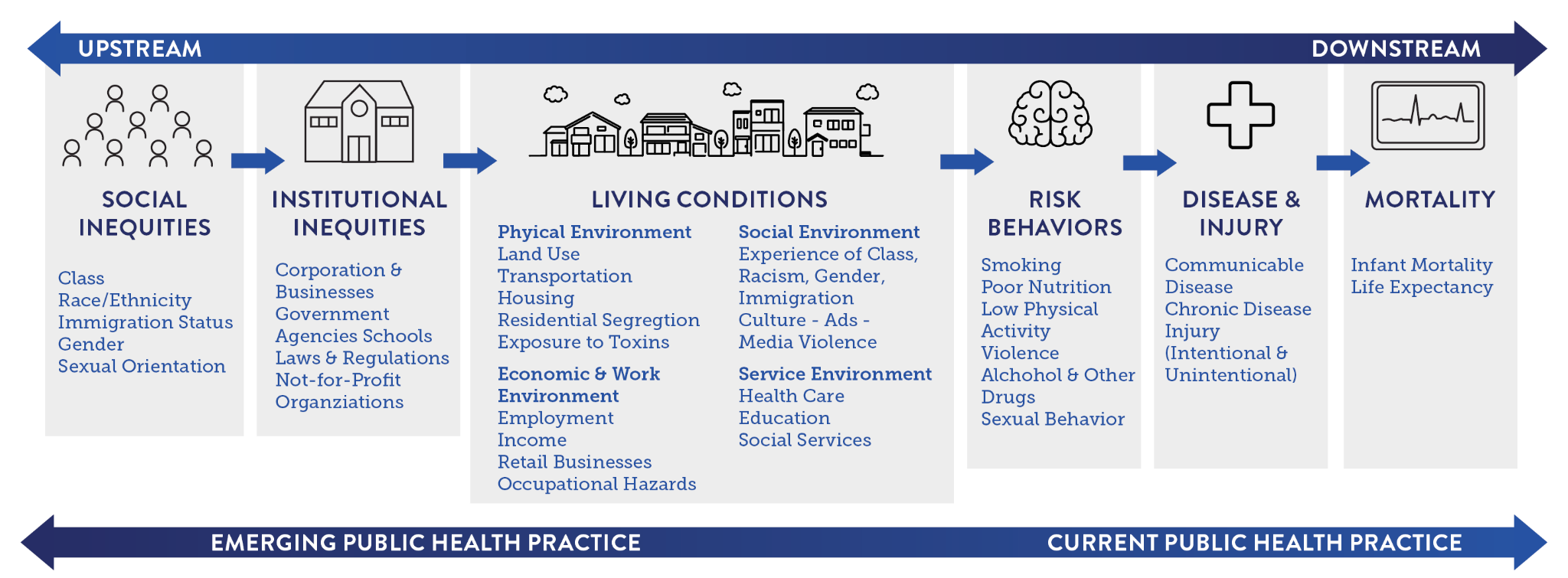 Source: “A Public Health Framework For Reducing Health Inequities”, Bay Area Regional Inequities Initiative, 2020.
[Speaker Notes: Let’s pivot and look at the health inequities reports. This is the framework that we are using to write the report. It is called the Bay Area Regional Health Inequities Initiative Framework.  What is significant about this framework is that it puts risk behaviors in the context of the environment in which people live, work, pray, and play.]
Structure of the report
Introduction
Executive summary
What’s at stake
Acknowledging strengths, resilience, and progress
Persistent patterns of disparities across life course and many outcomes
Public health focus and investments downstream
Historic missteps of public health in addressing inequity
[Speaker Notes: We are defining what’s at stake. I don’t know if you have read health inequities reports. They tend to put blame communities of color for poor health outcomes. We are adopting a different approach.]
Structure of the report
Report framework and guiding principles and questions
Bay Area Regional Health Inequities Initiative Framework
Race, racism, weathering, and inherited trauma
Limitations of quantitative data
Unique histories of communities of color within Colorado
Biased policies and practices and how they affect upstream determinants of health
How upstream determinants connect to risk and protective behaviors and health outcomes
Structure of the report
The landscape of the upstream determinants of health in Colorado
Intersectionality
Tying health outcomes back to the upstream determinants of health
A call to action
Promising policies and programs
Recommendations
Next steps: strategic planning
Health outcomes highlighted in the report
Upstream determinants: physical environment
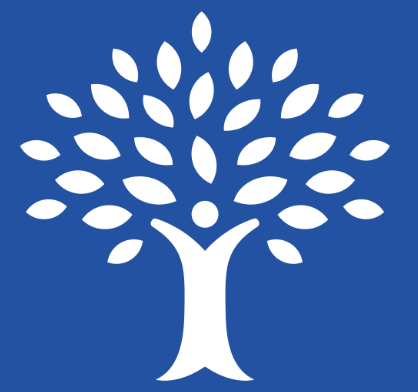 Source: Tree by Brian Hurshman from NounProject.com.
Upstream determinants: economic environment
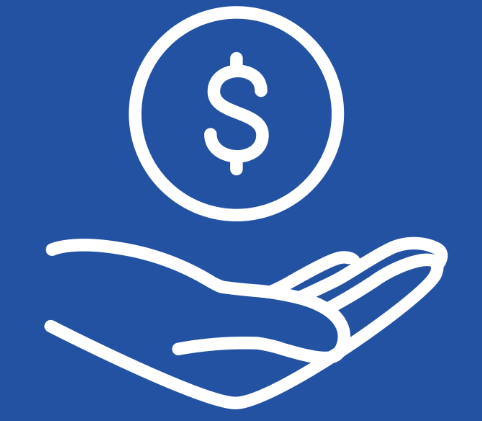 Source: Economy by LAFS from NounProject.com.
Upstream determinants: service environment
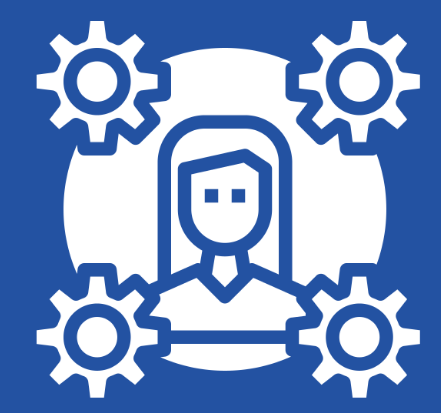 Source: Service by Phonlaphat Thongsriphong from NounProject.com.
Upstream determinants: social environment
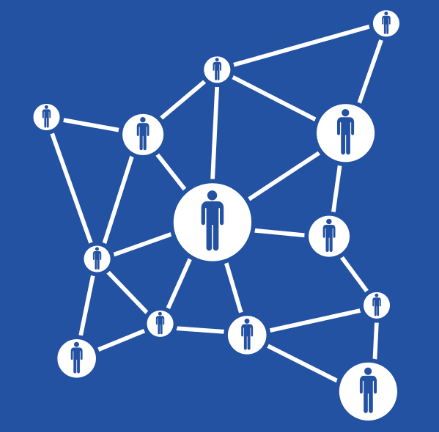 Source: Network by Gilbert Bages from NounProject.com.
Inequities in our data systems
Inequitable representation
Inequitable content
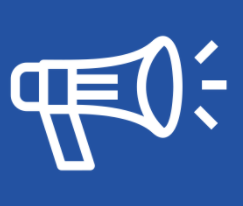 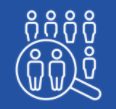 Community voice not included in system development
Random sampling
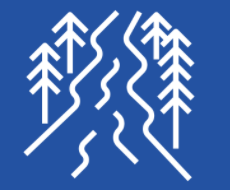 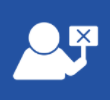 Focused on downstream not upstream
Misclassification
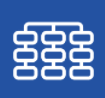 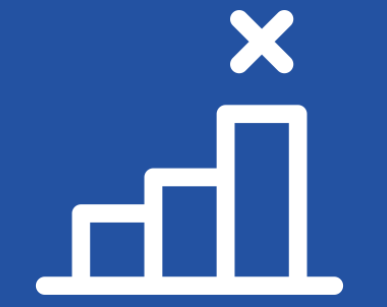 Improper aggregation
Focused on deficits not strengths
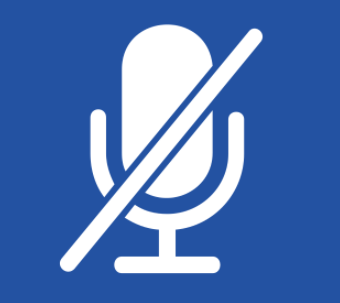 Cannot easily balance quantitative with qualitative data
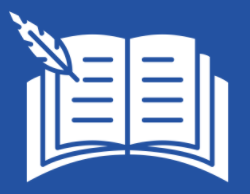 Suppression
Source: Sampling by Caputo, Wrong by Llisole, Taxonomy by Cécile Lanza Parker, Muted Microphone by Flamingo, Democracy by Fahmi, River by Turkkub, Negative by Andrejs Kirma, Story by from NounProject.com.
The importance of story
Shows value and respect for different ways of knowing
Until we can create more equitable data systems, addresses some of their key limitations and blind spots
Represent unique and nuanced experiences
Self-identification and intersectionality
Highlight strengths rather than deficits
Can span the whole stream of health determinants within a single sentence
Can quickly and poignantly show complex connections between experiences, decisions, and health
Questions?
Sheila Davis, MD MS
Director, Office of Health Equity
Colorado Department of Public Health and Environment
720-245-4198
sheila.davis@state.co.us
Contact
Sarah Blackwell, MPH
Health Equity Data Manager
Colorado Department of Public Health and Environment
609-731-5360
sarah.blackwell@state.co.us